Пропорції
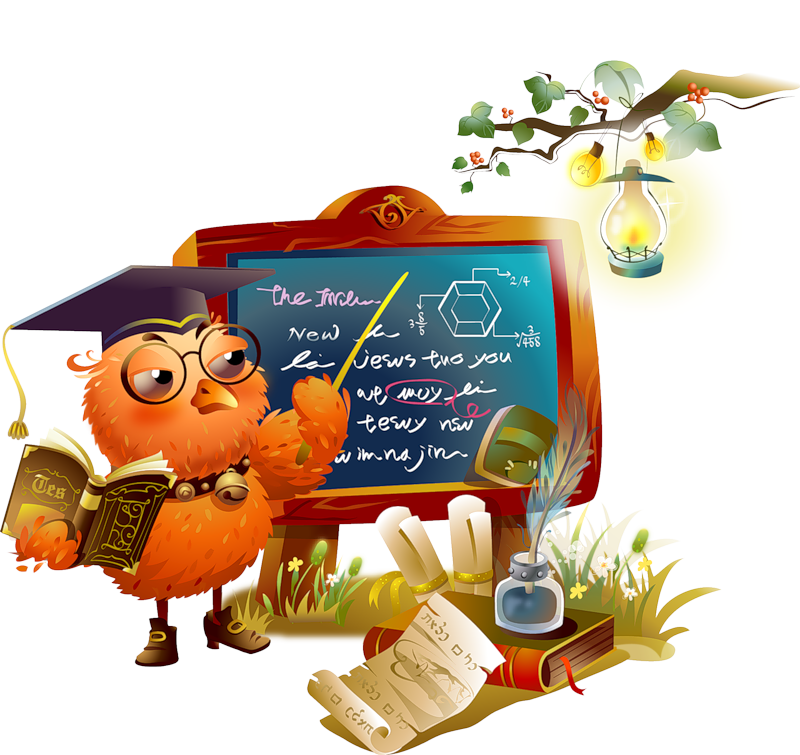 Розв’язування рівнянь на основну властивість  пропорції
Розв’язування рівнянь на основну властивість  пропорції
Мета уроку:
використовувати властивості пропорції для знаходження невідомого члена пропорції та розв'язування рівнянь;
практично використовувати складені алгоритми розв’язування рівнянь;
 розвивати пам’ять,  мислення, мову, пізнавальний інтерес до математики.
Розв’язування рівнянь на основну властивість  пропорції
Перевірка
 домашнього завдання
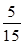 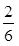 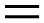 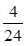 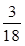 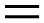 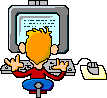 Розв’язування рівнянь на основну властивість  пропорції
«Що вмієте, того не забувайте, а чого не вмієте, того навчайтесь»
Розв’язування рівнянь на основну властивість  пропорції
Знайти  
відношення
1,5
8
6
4
50
3
2,5
2
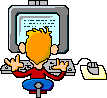 Розв’язування рівнянь на основну властивість  пропорції
1)         , 2)
8
1,5
1)            , 2)            , 

3)            ,  4)            , 

5)            ,  6)            , 

7)            ,  8)            , 


9)           ,  10)           .
50
2,5
6
4
3
2
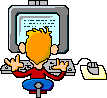 «Що вмієте, того не забувайте, а чого не вмієте, того навчайтесь»
                        Володимир Мономах
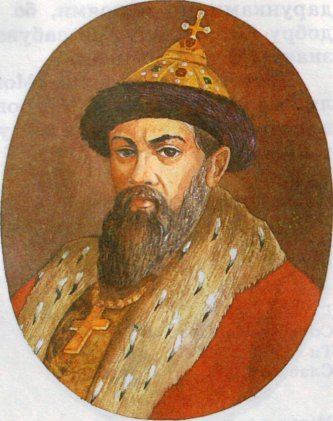 Володимир Мономах (1053-1125) – онук Ярослава Мудрого, син великого князя київського Всеволода Ярославича та грецької царівни, дочки візантійського імператора Костянтина IX Мономаха
Розв’язування рівнянь на основну властивість  пропорції
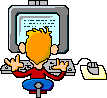 Алгоритм  розв’язування   рівняньна основну властивість  пропорції
1.Записати основну властивість пропорції
2. Знайти невідомий множник
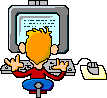 Розв’язування рівнянь на основну властивість  пропорції
Працюємо усно:   Назвіть другий рядок рівняння
х:3=4:6
5:х=2:6
7:3=х:18
Алгоритм  розв’язуваннярівнянь на основну властивість  пропорції
1.Записати основну властивість пропорції
2. Знайти невідомий множник
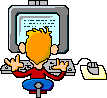 Розв’язування рівнянь на основну властивість  пропорції
Складіть вислів:
Розвиваюча 
сходинка
Недостатньо
добрий розум.
мати лише
Головне – це
раціонально
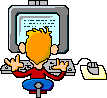 застосовувати його.
Розв’язування рівнянь на основну властивість  пропорції
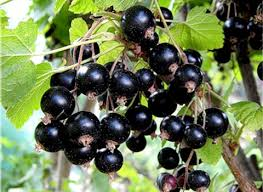 Задача
У 100 грамах чорної смородини міститься приблизно 250 міліграм вітаміну С (1 мг = 0, 001 г). Визначте вміст вітаміну С в грамах на 1 кг  чорної смородини.
100 г смородини – 250 мг вітаміну
1 кг смородини –    х мг  вітаміну
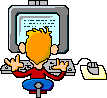 Розв’язування рівнянь на основну властивість  пропорції
Подивіться уважно і скажіть: у якому варіанті правильно розв’язане рівняння
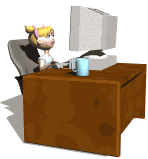 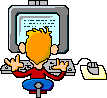 Розв’язування рівнянь на основну властивість  пропорції
Домашнє
завдання
П. 23, 
   № 673, 675.
Творче завдання
 Провести  конкурс краси у своїй сім'ї.                 
      Для цього виміряйте весь ріст, висоту тулуба з головою та довжину тіла від пояса до землі. Складіть із знайдених чисел  (у сантиметрах) відповідні відношення. Порівняйте  їх з відношеннями золотого перерізу – 1, 618. 
  Хто ж найпропорційніший?
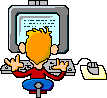 Розв’язування рівнянь на основну властивість  пропорції
Клоун Гоша записав пропорції, а публіка розсміялася. Знайдіть, де допущені помилки
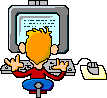